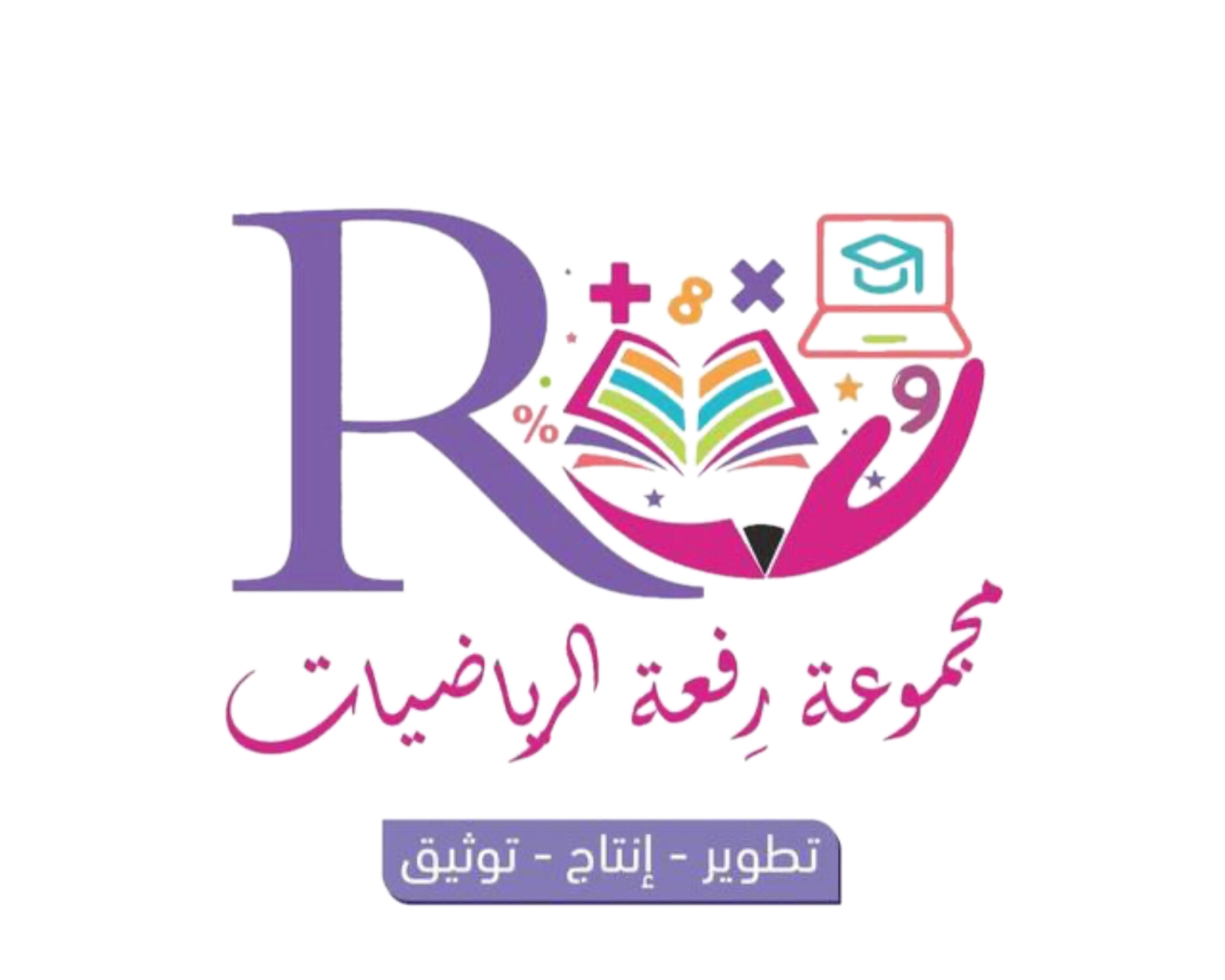 2
اليوم /
التاريخ/
المادة /
الصف /
معلمة المادة / مباركة الزبيدي
مراجعة ما سبق
اذكر اسم المجسمات التالية :
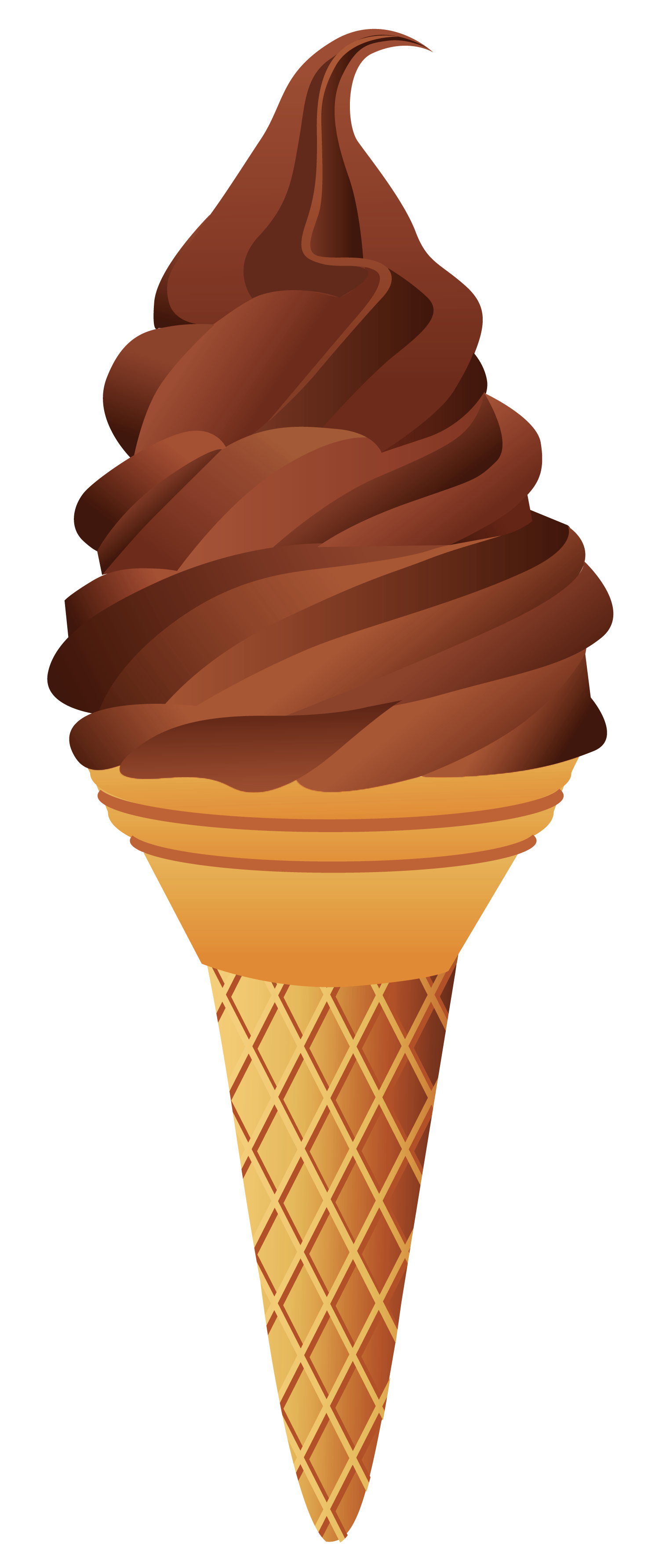 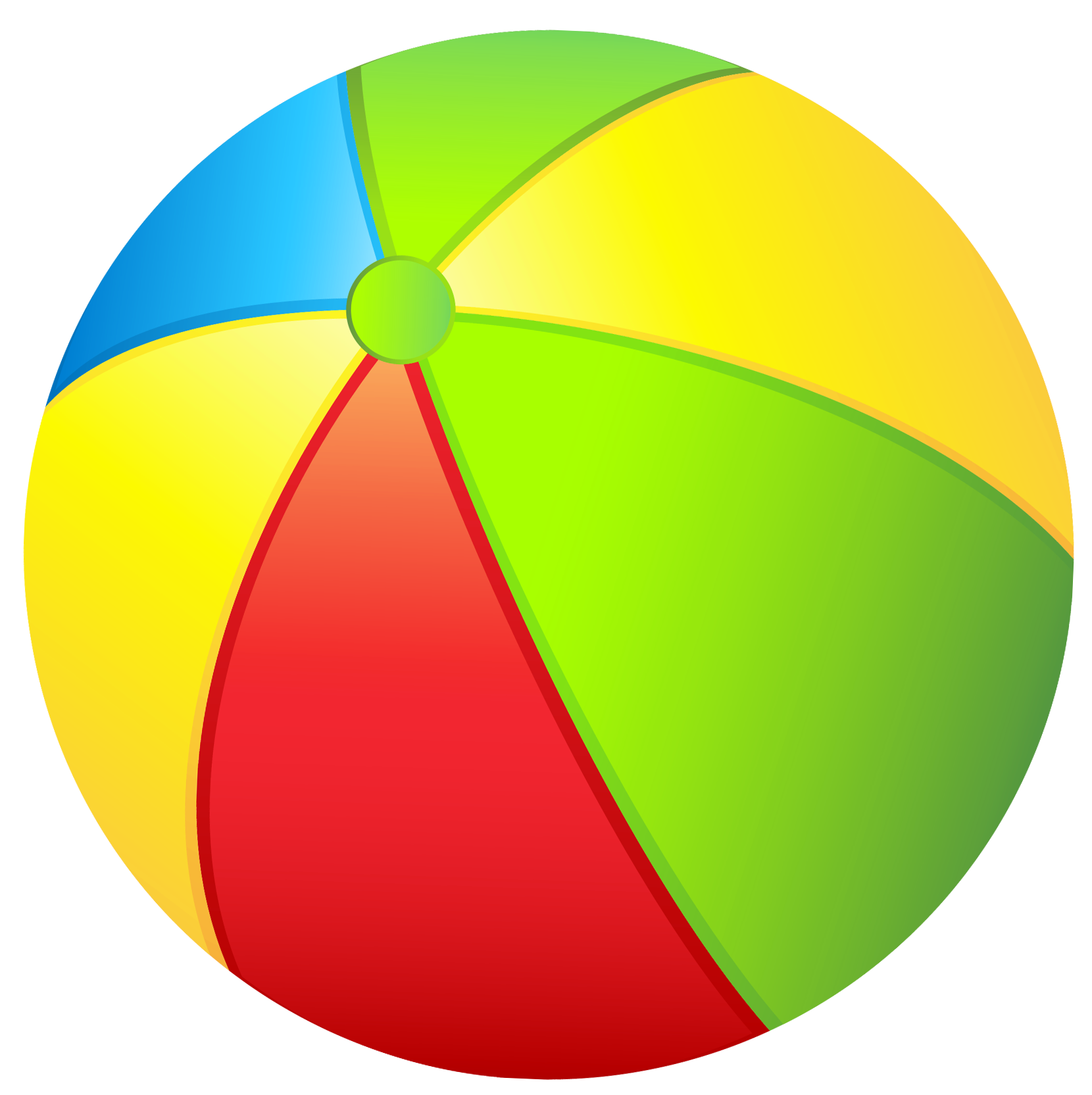 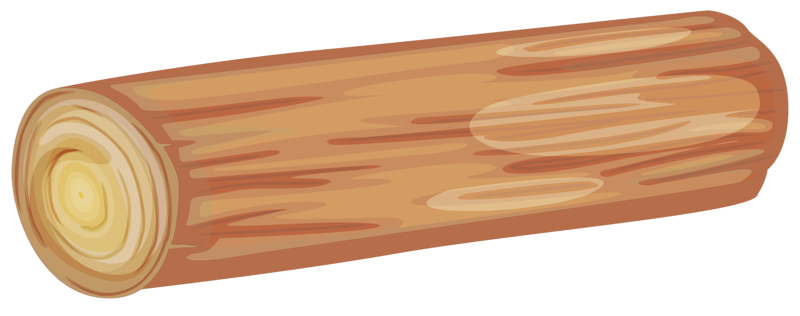 درس اليوم
الأوجه والأحرف و الرؤوس
فكرة الدرس/
أصف المجسمات بحسب عدد الأوجه و الرؤوس و الأحرف فيها .
المفردات /
الوجه – الحرف - الرأس
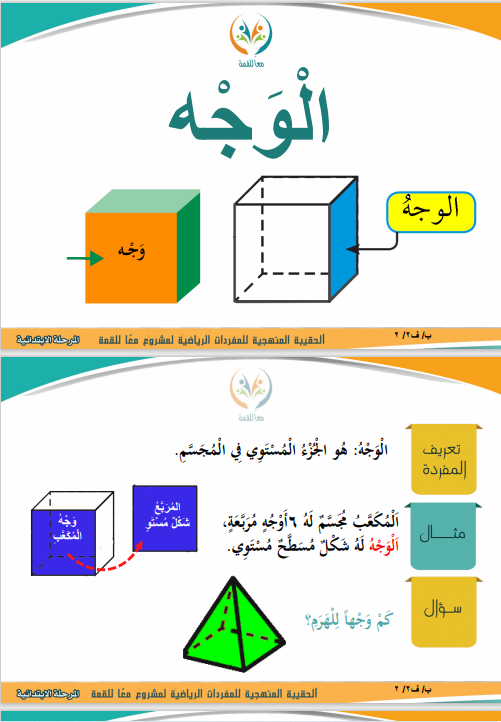 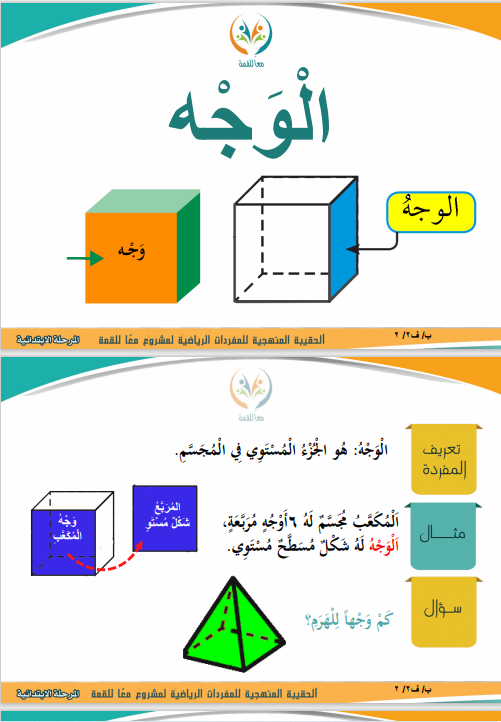 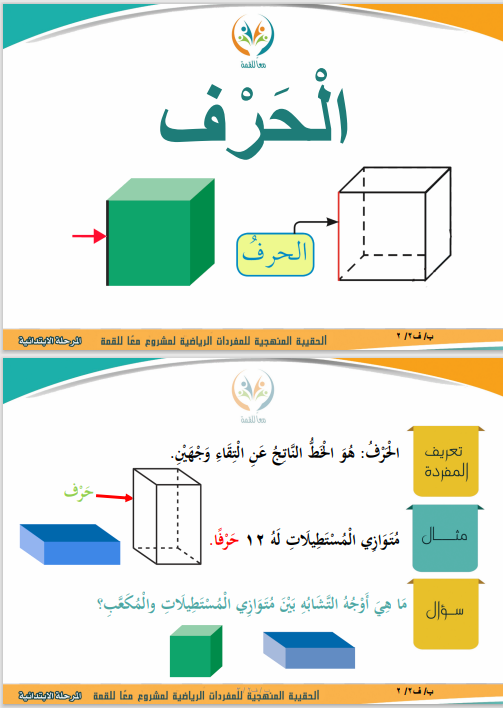 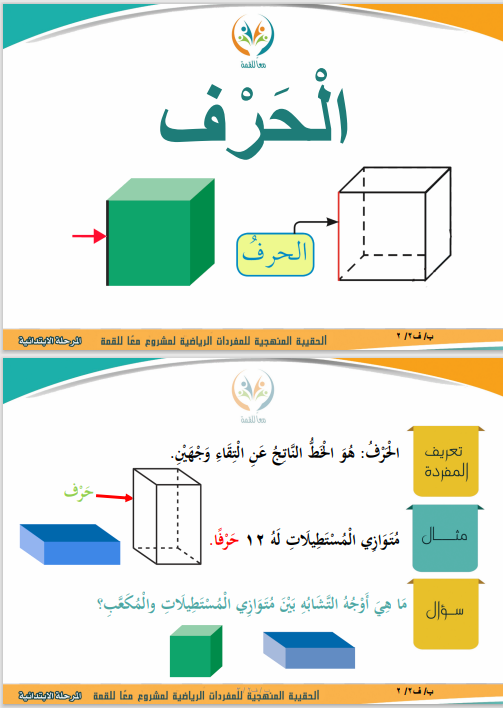 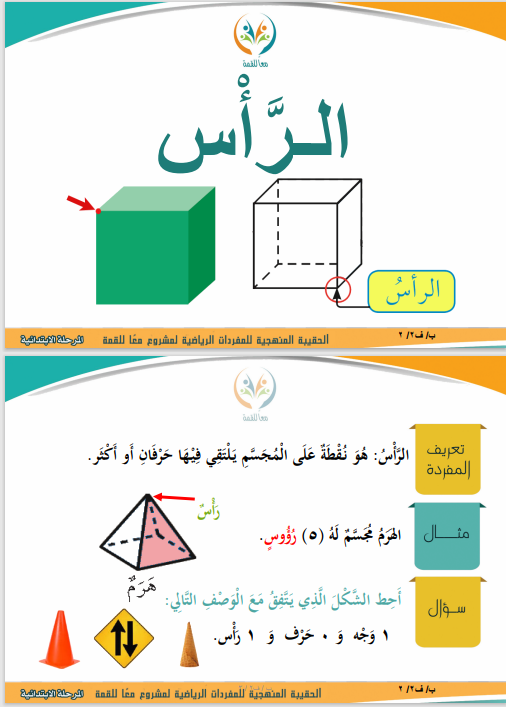 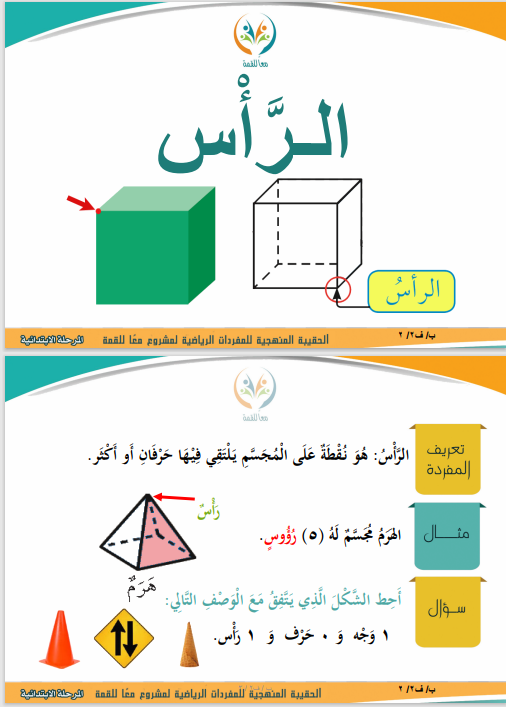 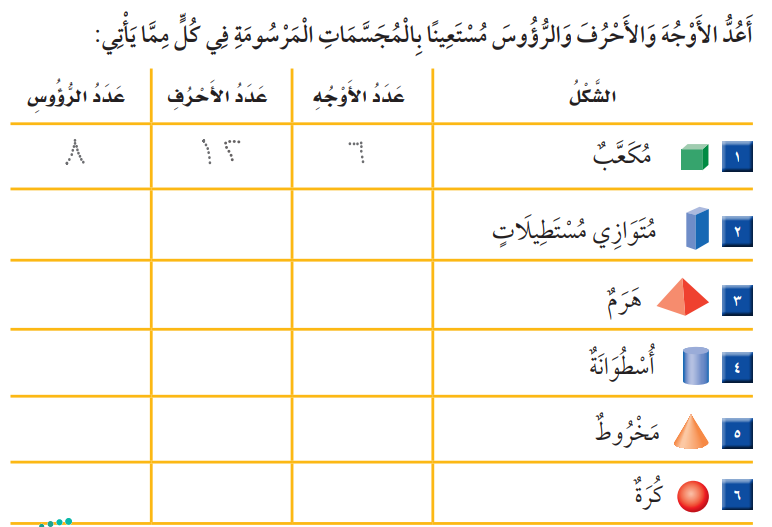 8
12
6
8
12
6
5
8
5
0
2
1
0
1
0
0
0
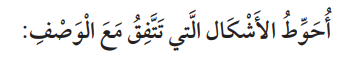 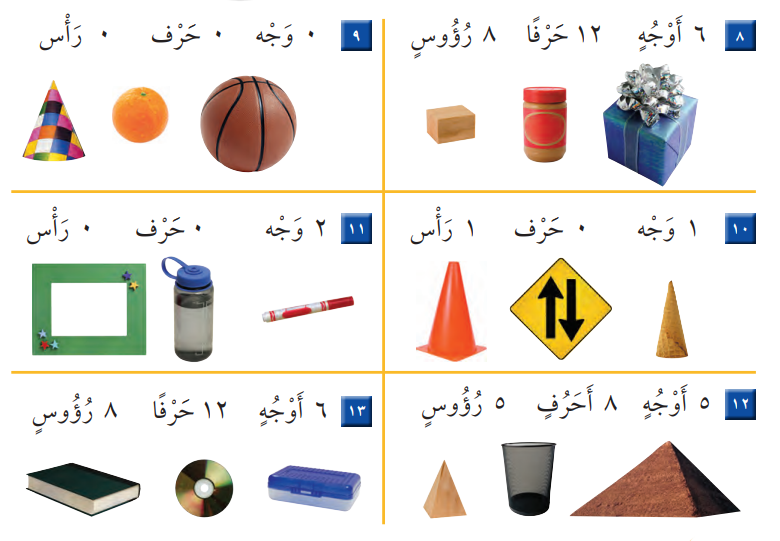 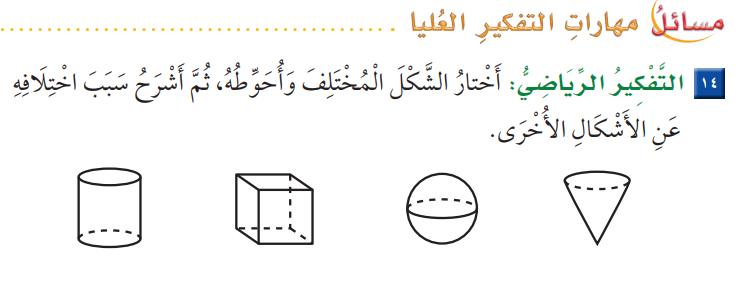 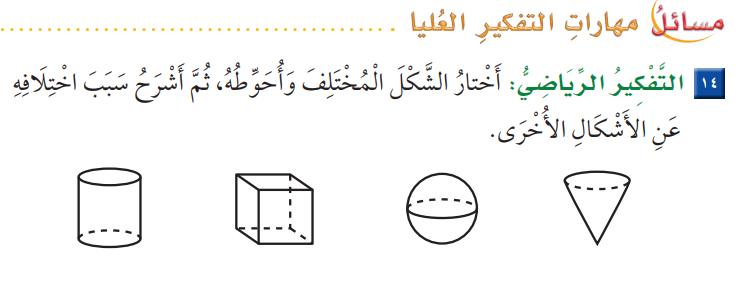 كل الأشكال الأخرى ليس لها أحرف
الواجب في منصة مدرستي
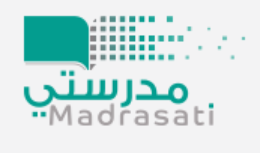